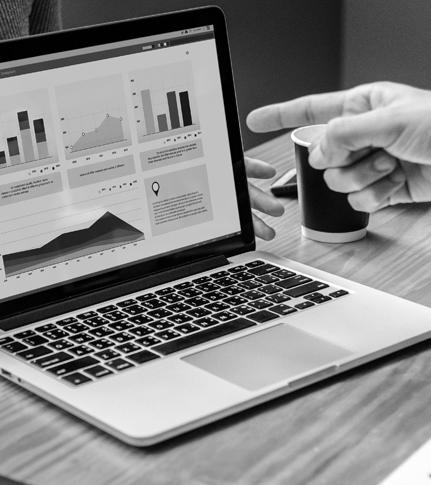 Especialidad Programación 
Módulo Programación y Bases de datos
Programación y Bases de datos
Análisis de algoritmos y Nivel 3 Scratch
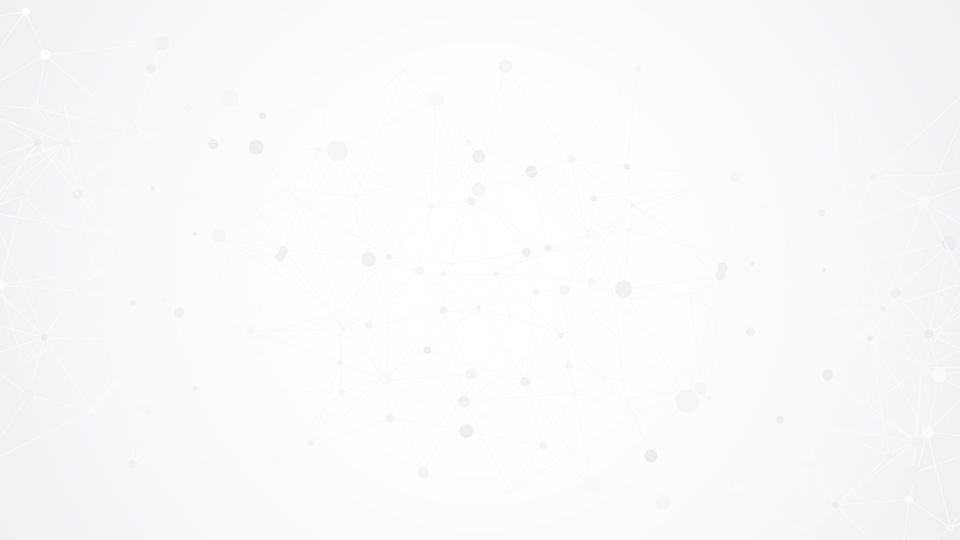 01
ESCENARIO Y CONTEXTO
Eficiencia computacional
02
PROBLEMA
Se describen las actividades a resolver
03
CIERRE
Presentación y revisión de resultados
ETAPAS
CONTENIDO 1
Análisis de algoritmos
Escenario / Contexto
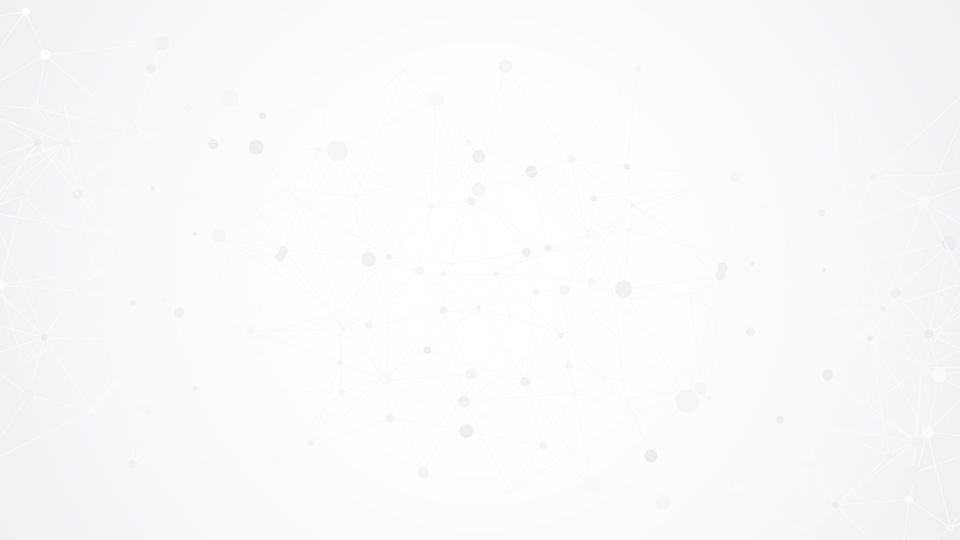 ¿CÓMO SABER SI UN ALGORITMO ES EFICIENTE?
EFICIENCIACOMPUTACIONAL
Revisemos el siguiente video: https://es.khanacademy.org/computing/computer-science/algorithms/intro-to-algorithms/v/what-are-algorithms
Dirígete a https://studio.code.org/s/csp6-2020/stage/4/puzzle/1 y comenzaremos con la actividad del problema del vendedor viajero.  Registrarse y continuar
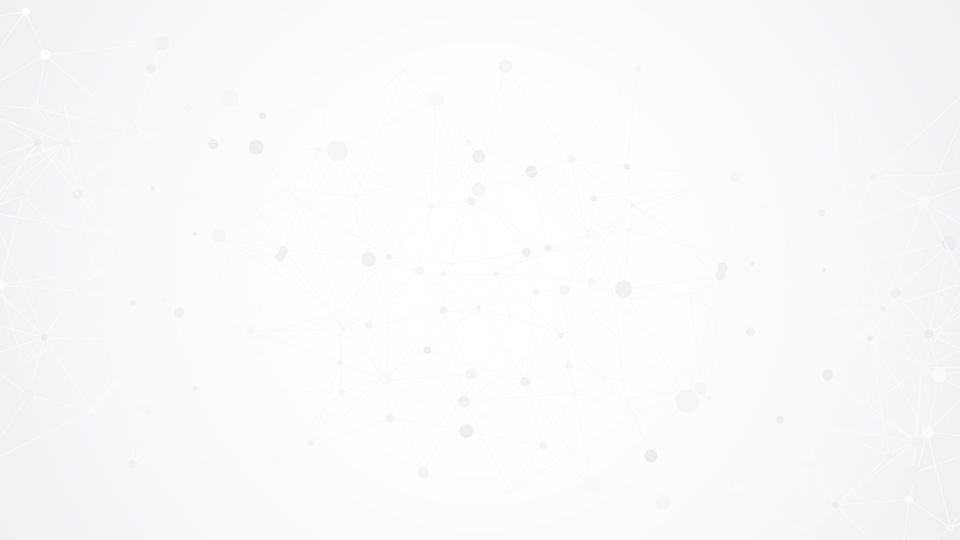 ACTIVIDAD
Prueba el sistema intentando encontrar el “mejor” camino para el vendedor viajero. 

Planea una estrategia para encontrarlo.
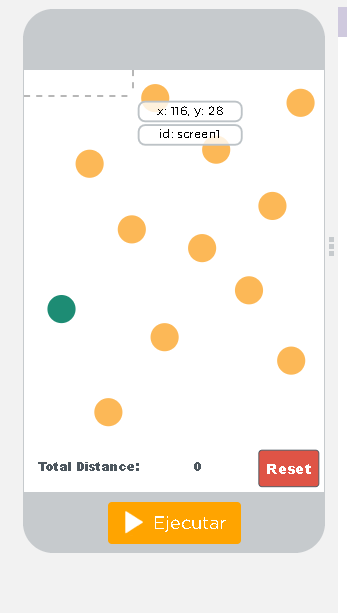 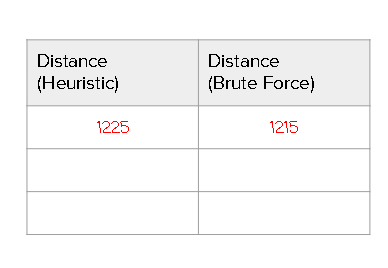 [Speaker Notes: También como referencia puede usar el siguiente link: https://es.khanacademy.org/computing/computer-science/algorithms/intro-to-algorithms/a/route-finding]
CONTENIDO 2
Resolución de Problemas
Problema a resolver
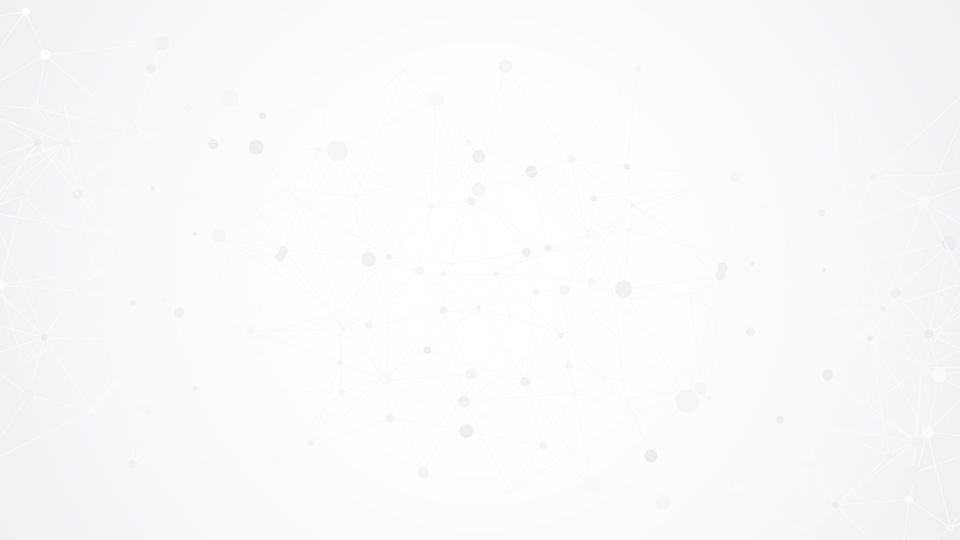 CURSO AVANZADOSCRATCH
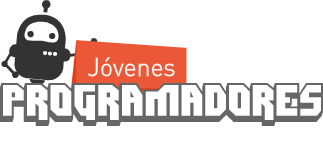 INTRODUCCIÓN

En este curso se aprenderá a programar en Scratch nivel avanzado. Para ello usaremos la plataforma de jóvenes programadores : https://www.jovenesprogramadores.cl/
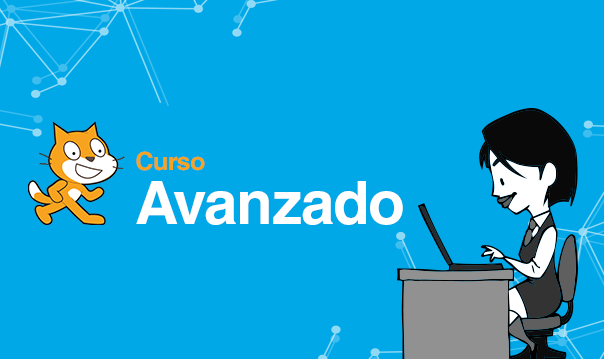 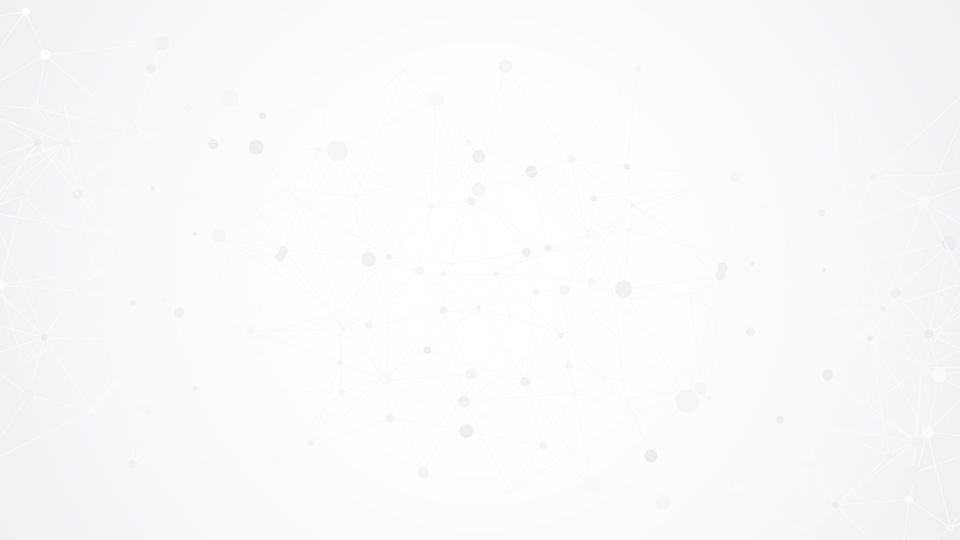 PRESENTANDO LOAPRENDIDO
Deberás realizar las 8 sesiones que te presentan diversas actividades a solucionar. Al finalizar cada sesión avísale al profesor para revisar avances.
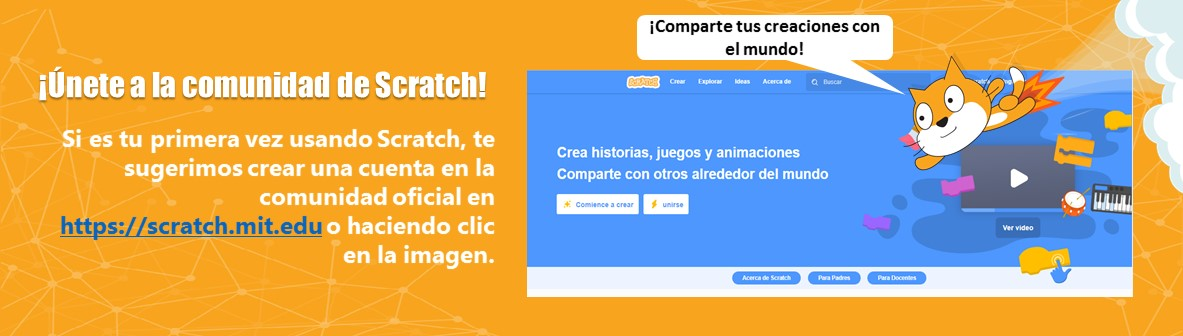 [Speaker Notes: Puedes complementar tus habilidades en Scratch usando los siguientes recursos: 
Para desarrollo de videojuegos: https://www.programoergosum.com/cursos-online/scratch
Para realidad aumentada: https://www.programoergosum.com/cursos-online/realidad-aumentada]
CONTENIDO 3
Resolución de Problemas
Cierre y Reflexión
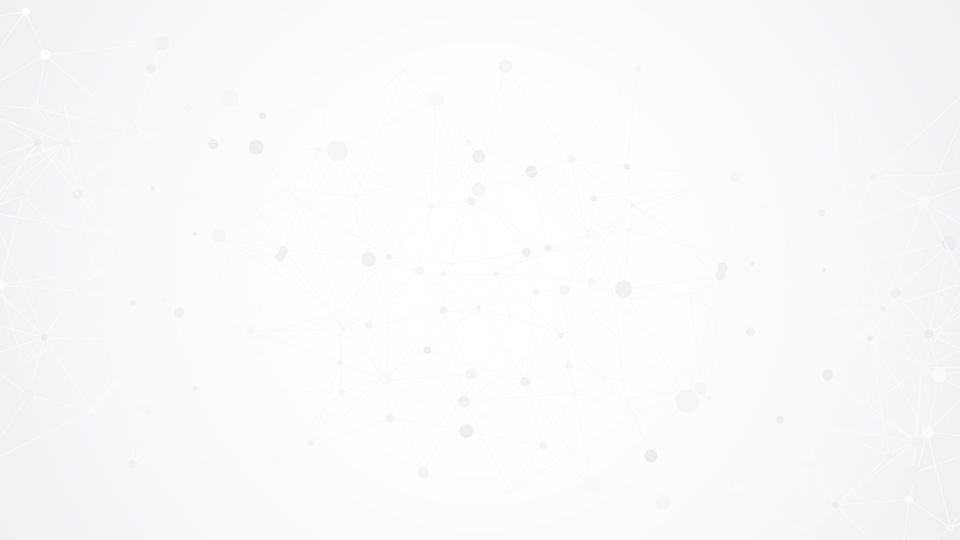 REFLEXIONES
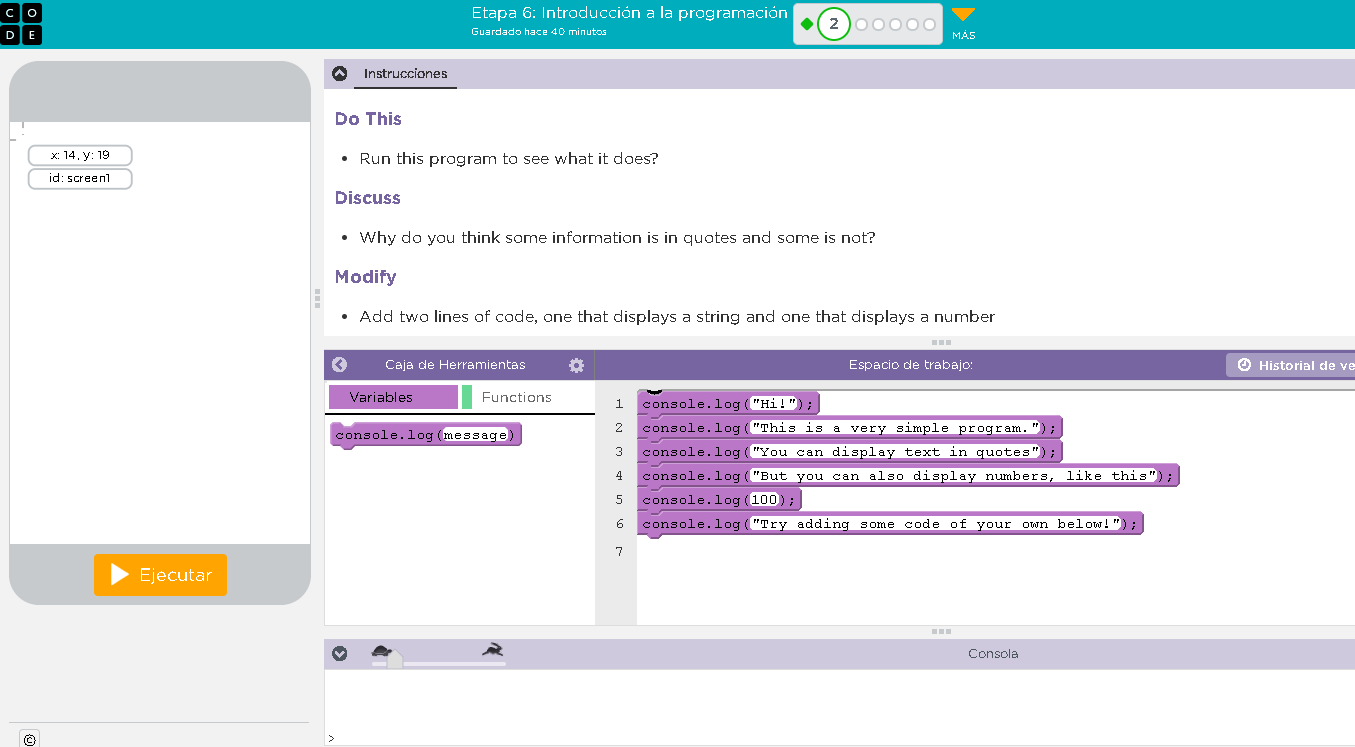 Cada equipo presentará el desafío que elija.
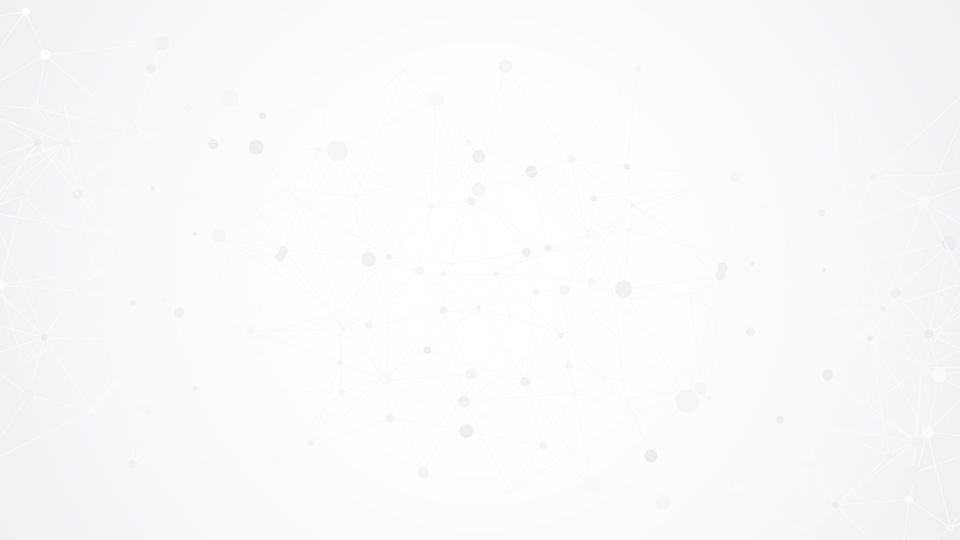 REFLEXIONESFINALES
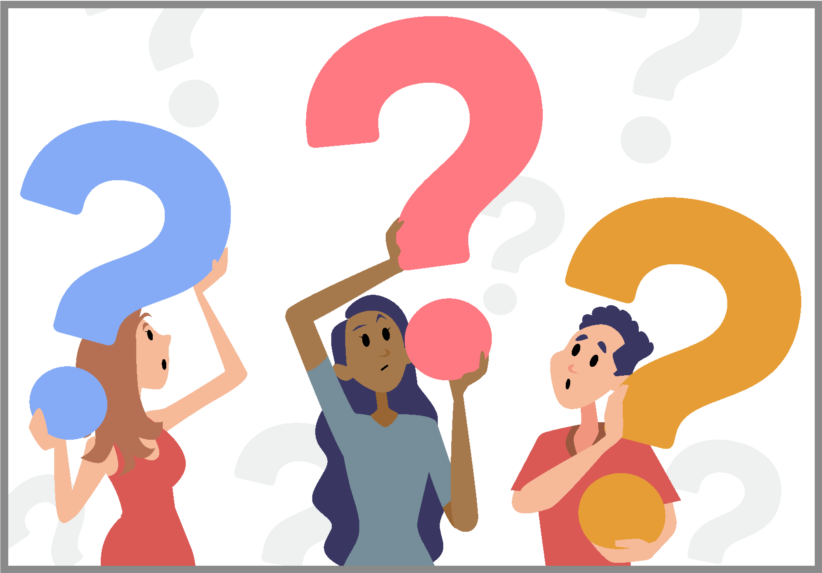 ¿Qué ventajas nos trae trabajar con procedimientos?

¿Qué fue lo más difícil de hacer?

¿De cuántas maneras diferentes lo hicimos?
[Speaker Notes: Basados en fichas pedagógicas de jóvenes programadores]